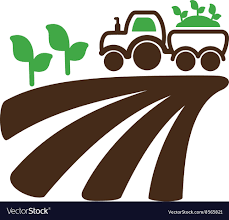 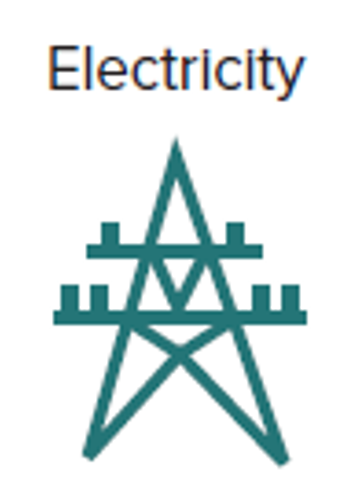 XYZ
PROPOSED
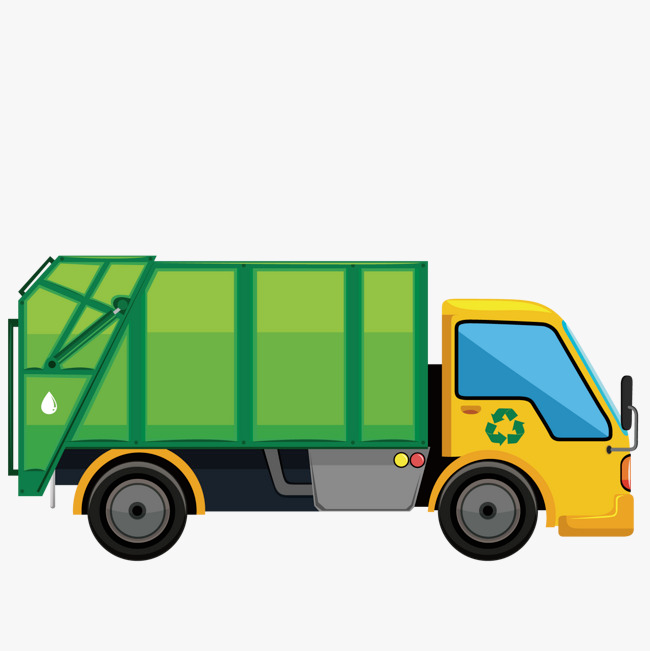 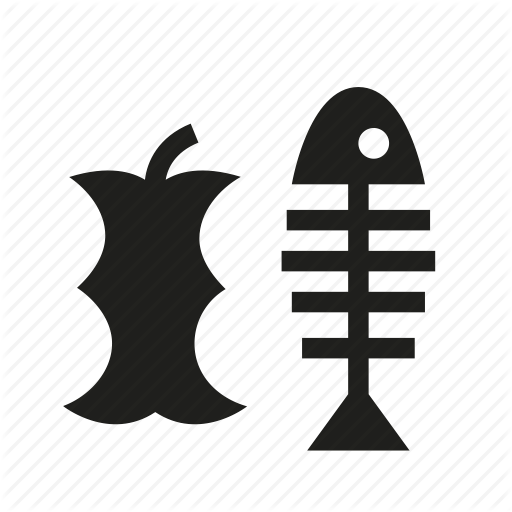 Non-market valuation suggests that reducing food waste is significantly more impactful (on GHGs, air pollution and eutrophication) than shifts in recycling
Bristol’s FEW ULL Waste Challenge
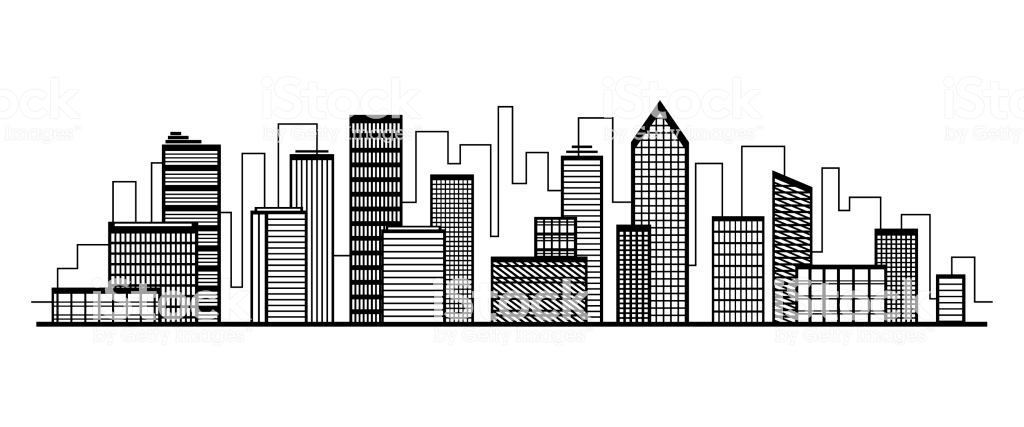 XYZ
COMPLETED
Farms
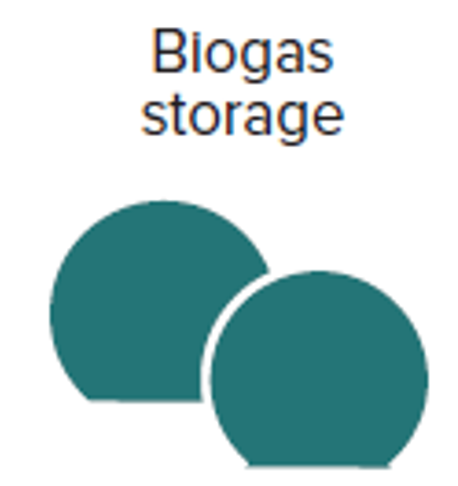 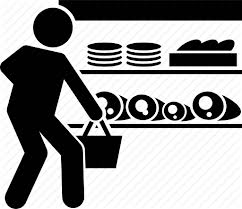 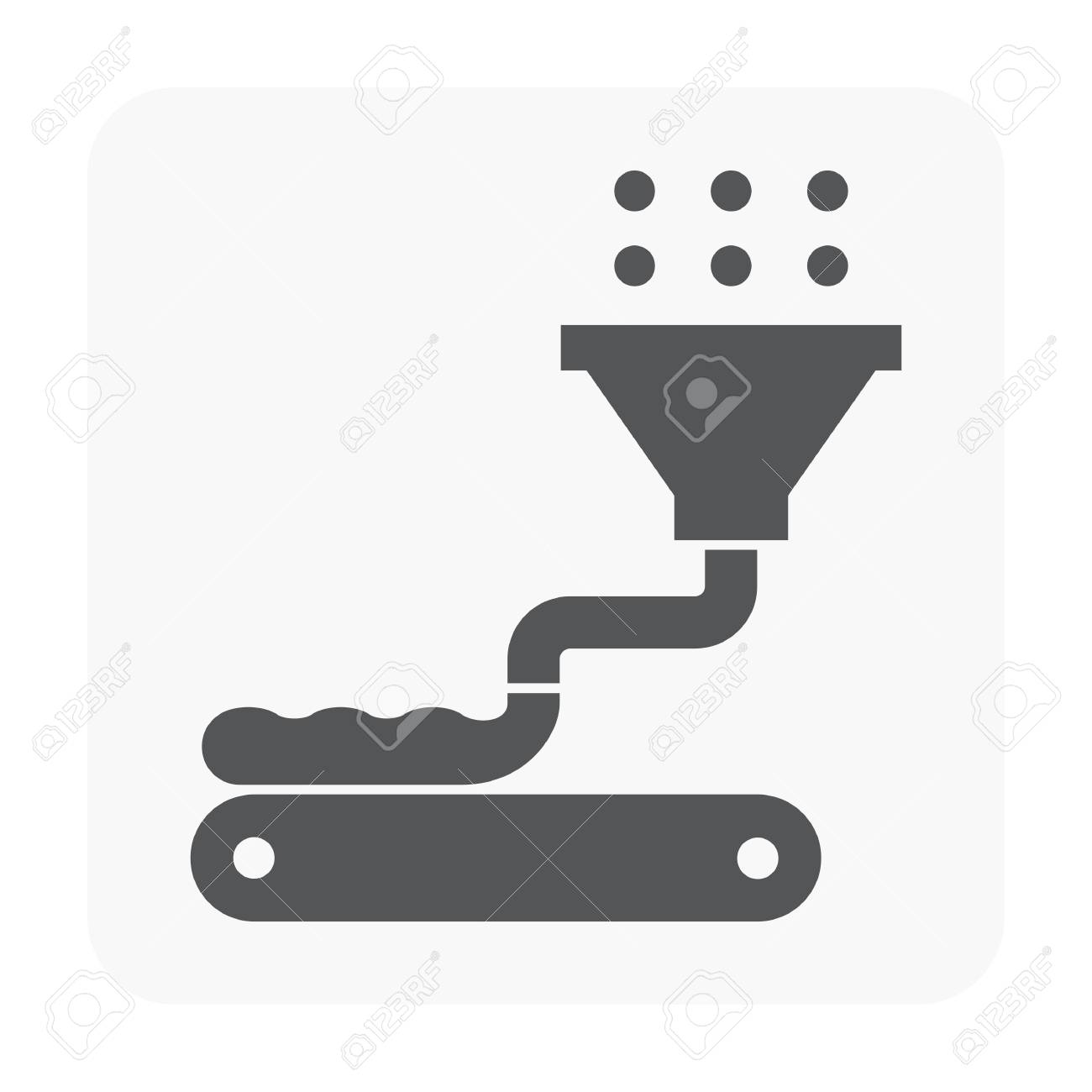 Modelling and testing realistic scenarios of plastic/contaminant removal from food waste and pre-sewage upstream?
Households
Processors
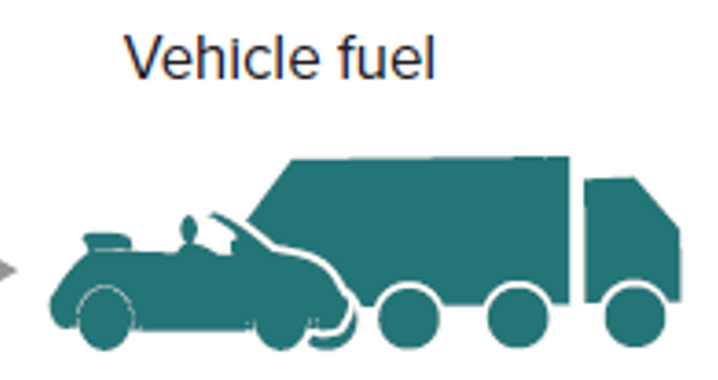 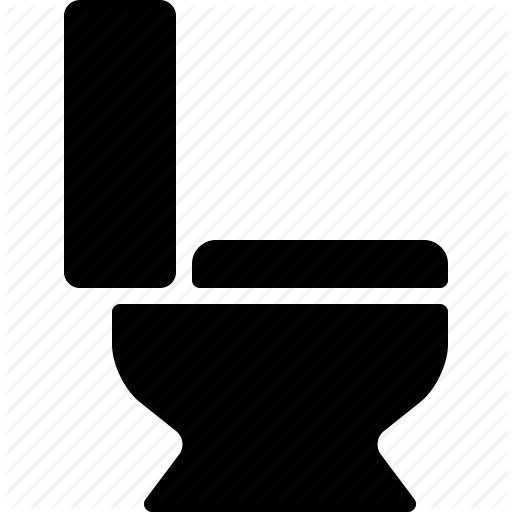 Modelling / testing energy optimisation (inc. external cost-benefit) from gas usage (e.g. storage/peak load vs transport)
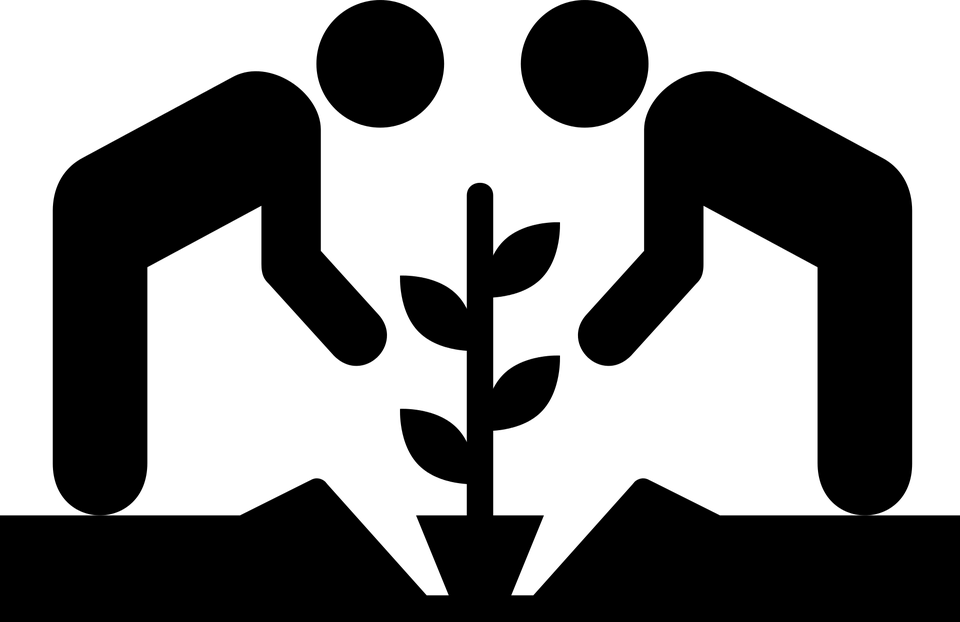 Sewage
Phosphates: diet (40%), food additives (29%), laundry (14%)
Food Waste
Household collections (50%, not commercial) (inc. plastics), abattoirs
Market Gardens?
Local employment?
GENeco AD Plant
Recycled to bio-fertiliser
(low quality)
Solid sludge
Cleaned to compost
(high quality)
Food waste
Liquid sludge
Digestate
1/3 phosphorous - recovery viable
Plastics / contaminants
2/3 phosphorous - recovery unviable
Full CBA (inc. external costs/benefits) of plastic/contaminant removal from food waste and solid sludge?
Full CBA (inc. external costs/benefits) of phosphate recovery from liquid sludge?
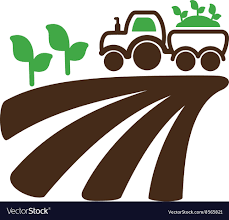 XYZ
PROPOSED
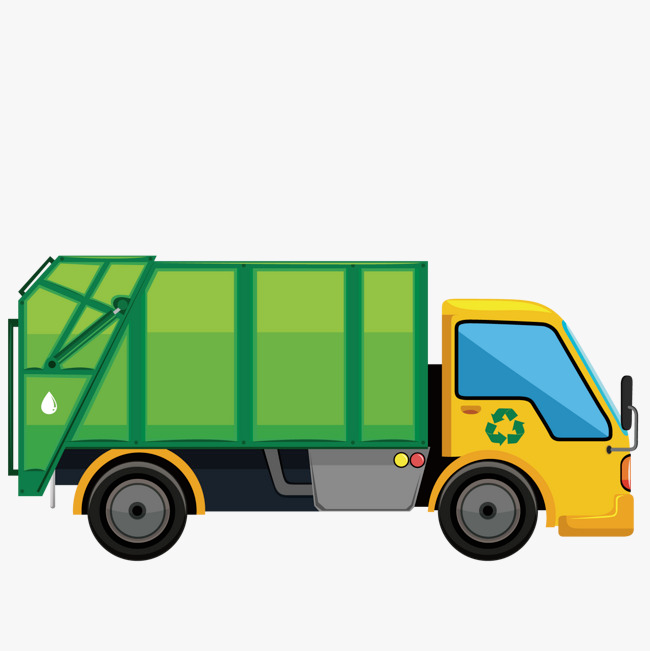 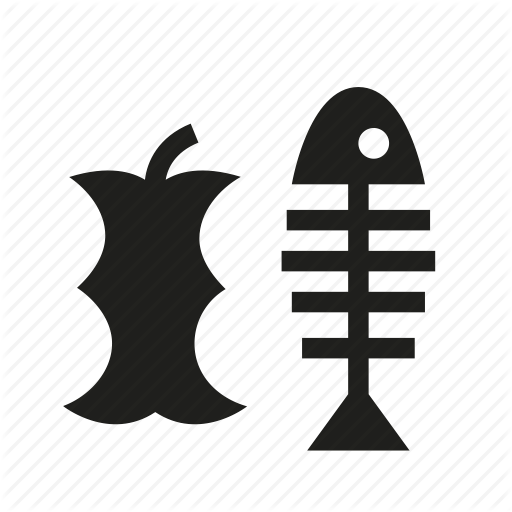 Non-market valuation suggests that reducing food waste is significantly more impactful (on GHGs, air pollution and eutrophication) than shifts in recycling
Bristol’s FEW ULL Waste Challenge

CURRENT
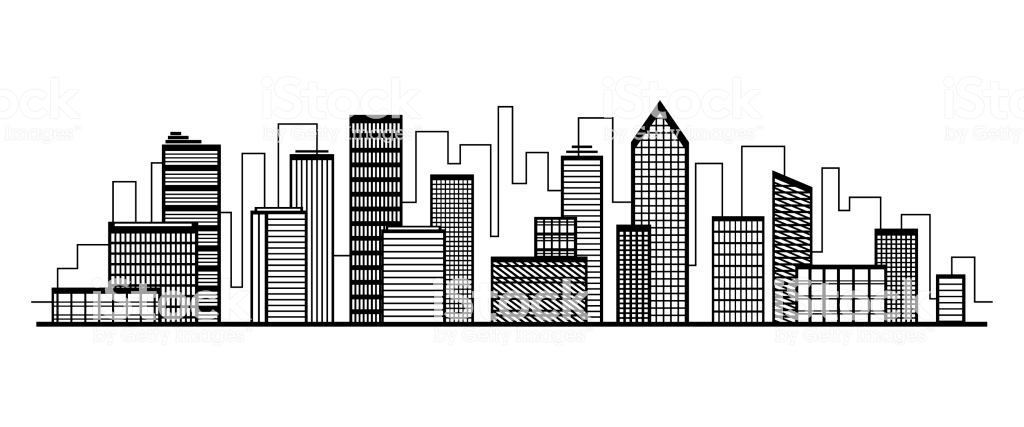 XYZ
COMPLETED
Farms
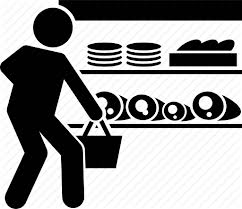 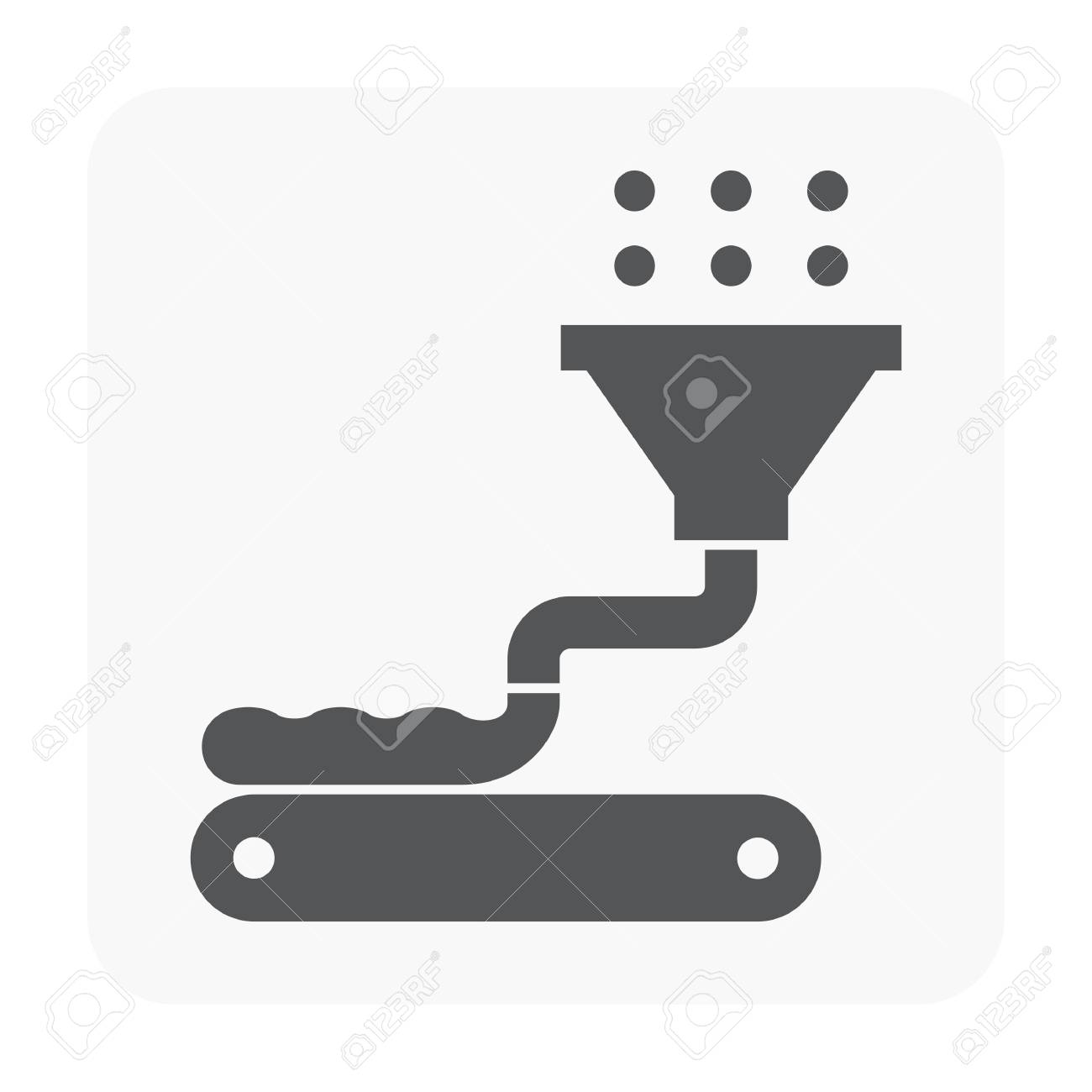 Modelling and testing realistic scenarios of plastic/contaminant removal from food waste and pre-sewage upstream?
Households
Processors
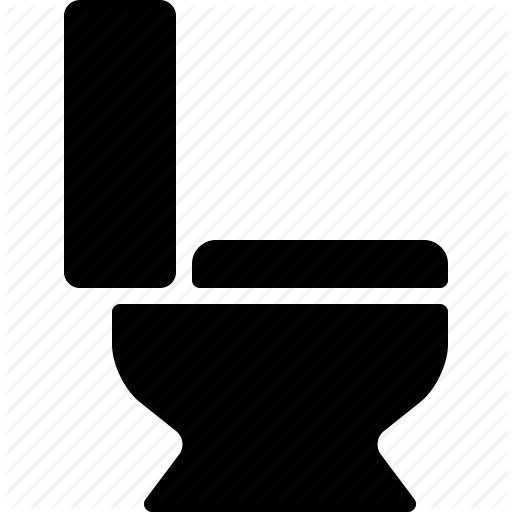 Digestate recycled to land
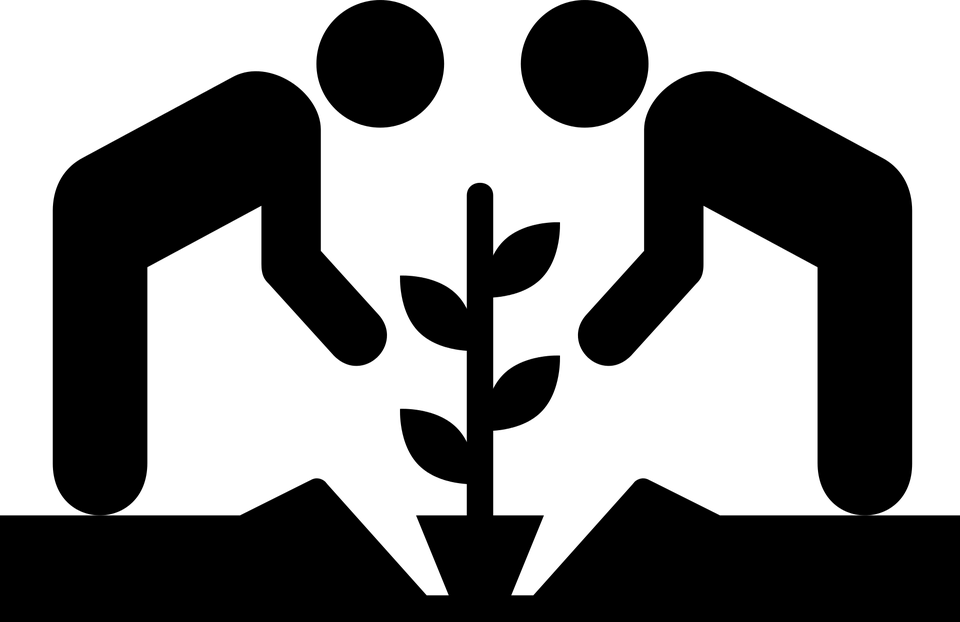 Sewage
Phosphates: diet (40%), food additives (29%), laundry (14%)
Food Waste
Household collections (50%, not commercial) (inc. plastics), abattoirs
Market Gardens?
Local employment?
Bristol Water Recycling Centre
9mg/l  phosphorous
Modelling / testing energy optimisation (inc. external cost-benefit) from gas usage (e.g. storage/peak load vs transport)
Anaerobic digestion
Food waste
4 mg/l phosphorous uptake in sludge
Sewage treatment
Digestate
Plastics / contaminants
Sewage sludge
Biogas
Treated effluent
Electricity generation
Biomethane to gas grid
Biomethane to vehicles
5mg/l  phosphorous - recovery neither mandated by regulation nor  economically viable in  terms of end-product value
Full CBA (inc. external costs/benefits) of plastic/contaminant removal from food waste and solid sludge?
Full CBA (inc. external costs/benefits) of phosphate recovery from  effluent and / or anaerobic digestion liquors